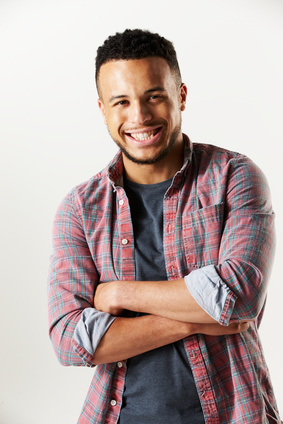 ALAIN DUMONT
Berufsbezeichnung 

          twitter.com/adumont           linkedin.com/adumont           facebook.com/adumont
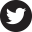 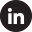 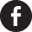 ÜBER MICH
Lorem ipsum dolor sit amet, consectetur adipiscing elit. Morbi tristique sapien nec nulla rutrum imperdiet. Nullam faucibus augue id velit luctus maximus. Interdum et malesuada fames ac ante ipsum primis in faucibus. Etiam bibendum, ante nec luctus posuere, odio enim semper tortor, id eleifend mi ante vitae ex.
KONTAKT
AUSBILDUNG 	
2001 - 2005	UNIVERSITÄT 
Grad
Lorem ipsum dolor sit amet

2010 - 2012	UNIVERSITÄT 
Grad
Lorem ipsum dolor sit amet
Name:
Adresse:
Alain
12 Street NameBerlin
Telefon:	000 111 333
Mobiltelefon:	000 222 444
Email:
name@mail.com
BERUFSERFAHRUNGEN
2011 –  2012
BERUFSBEZEICHNUNG | Unternehmen 
Lorem ipsum dolor sit amet, consectetur adipiscing elit. Morbi tristique sapien nec nulla rutrum imperdiet. Nullam faucibus augue id velit luctus maximus. Interdum et malesuada fames ac ante ipsum primis in faucibus. Etiam bibendum, ante nec luctus posuere, odio enim semper tortor, id eleifend mi ante vitae ex. Sed molestie varius erat a aliquet. Vivamus efficitur diam suscipit est tristique suscipit.
2012 –   2013
BERUFSBEZEICHNUNG | Unternehmen 
Lorem ipsum dolor sit amet, consectetur adipiscing elit. Morbi tristique sapien nec nulla rutrum imperdiet. Nullam faucibus augue id velit luctus maximus. Interdum et malesuada fames ac ante ipsum primis in faucibus. Etiam bibendum, ante nec luctus posuere, odio enim semper tortor, id eleifend mi ante vitae ex. Sed molestie varius erat a aliquet. Vivamus efficitur diam suscipit est tristique suscipit.
2013 –  bis heute
BERUFSBEZEICHNUNG | Unternehmen 
Lorem ipsum dolor sit amet, consectetur adipiscing elit. Morbi tristique sapien nec nulla rutrum imperdiet. Nullam faucibus augue id velit luctus maximus. Interdum et malesuada fames ac ante ipsum primis in faucibus. Etiam bibendum, ante nec luctus posuere, odio enim semper tortor, id eleifend mi ante vitae ex. Sed molestie varius erat a aliquet. Vivamus efficitur diam suscipit est tristique suscipit.
FÄHIGKEITEN
SPRACHEN
Sprache 1
Sprache 2
Sprache 3
Sprache 4
Sprache 5
Fähigkeit 1
Fähigkeit 2
Fähigkeit 3
Fähigkeit 4
Fähigkeit 5